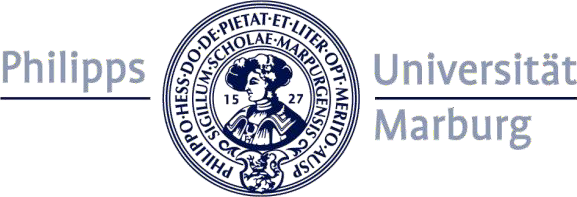 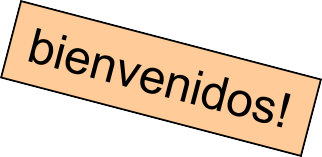 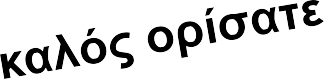 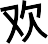 Herzlich Willkommen!
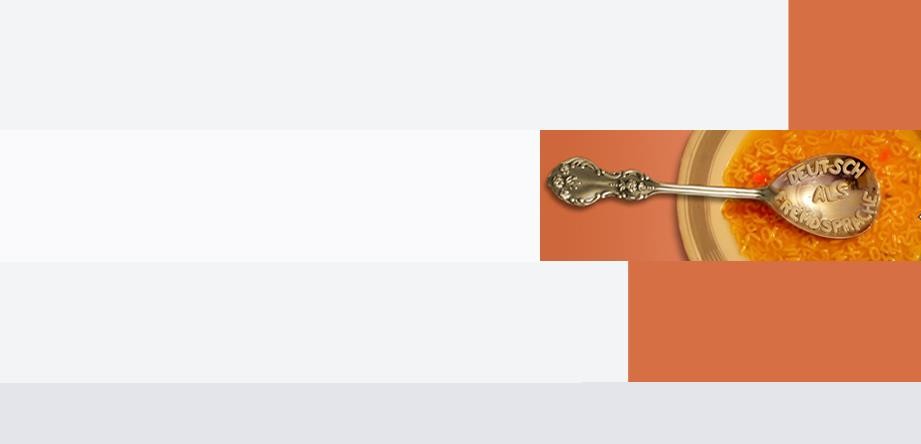 zur Infoveranstaltung  Master Deutsch als  Fremdsprache ab WiSe 2024/25

Marburg, den 08. Oktober 2024
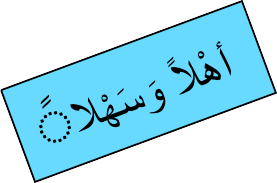 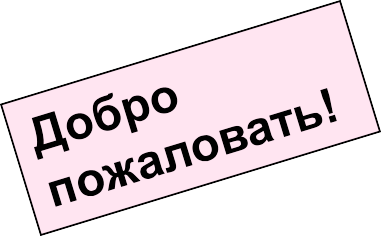 Das DaF-Team
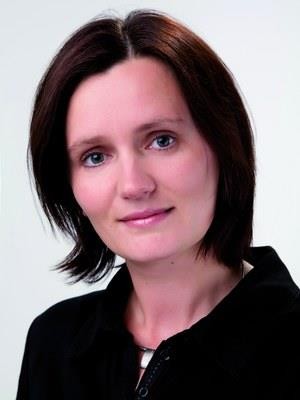 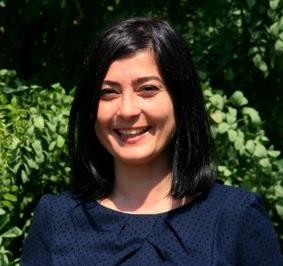 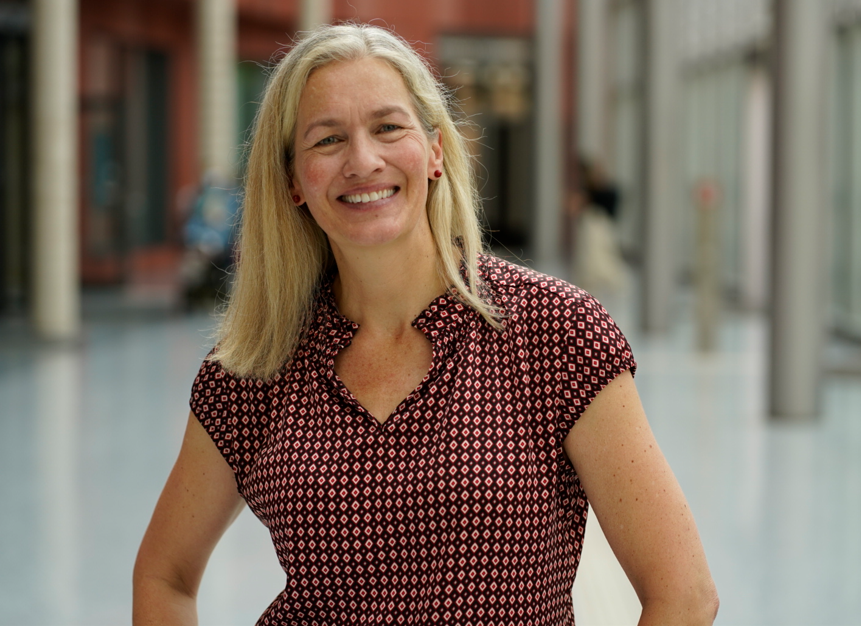 Dimka Dimova
Kathrin Siebold
Frauke Teepker
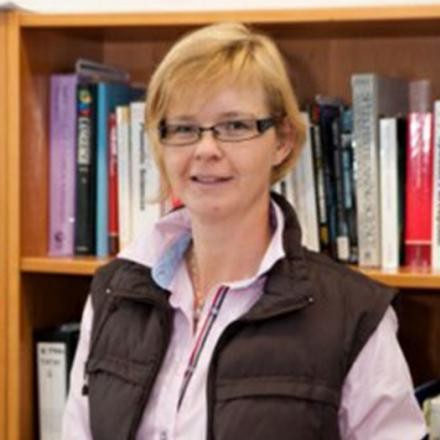 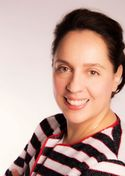 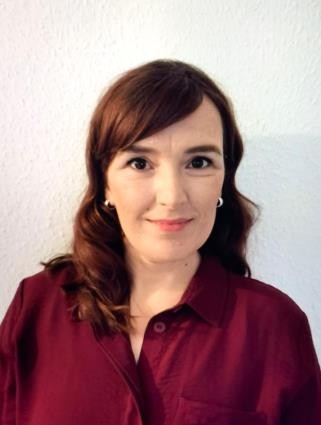 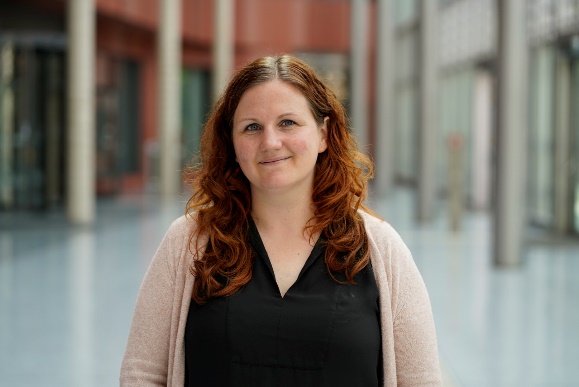 Gea de Jong-Lendle  (Phonetik AG)
Martina Franz dos Santos
Neveda Yilmaz
Milica Lazovic
Das DaFZ-Büro
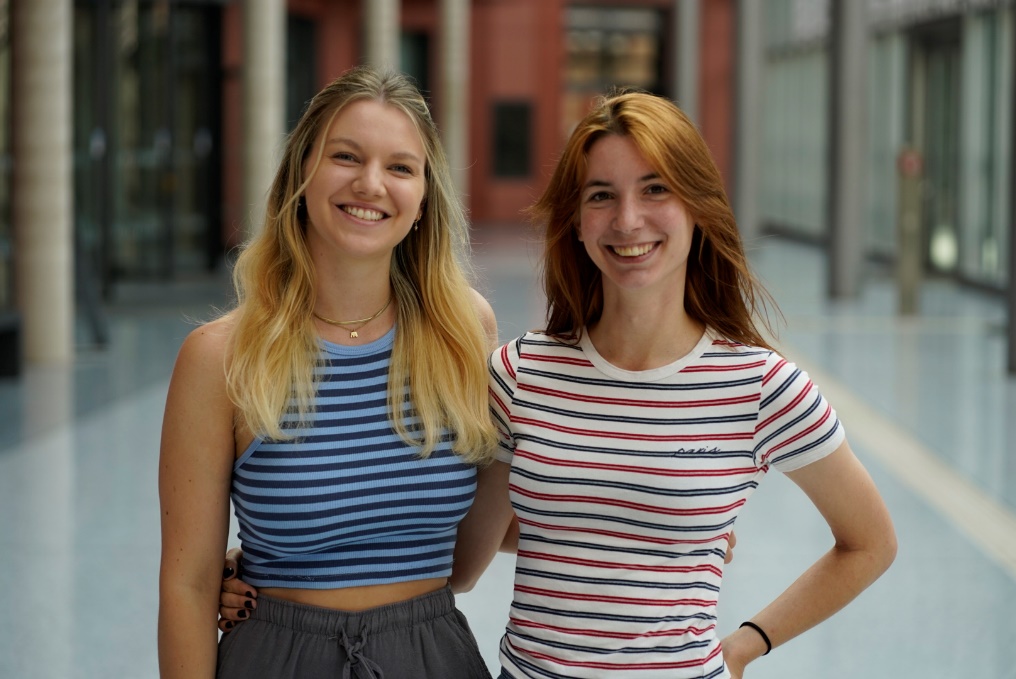 Insa Woldt & Mina Tzallas
Tel.: +49-6421-28 24 539
E-Mail: daf@staff.uni-marburg.de
Deutschhausstraße 3, Raum +2/207035037 Marburg
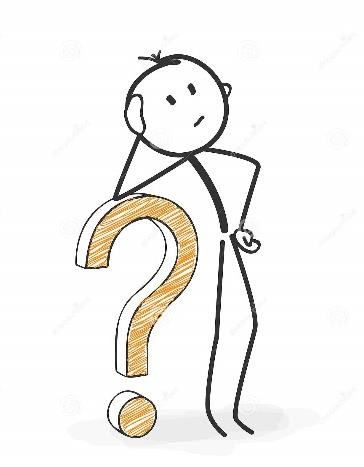 Aufgaben:

Studienberatung
Terminabsprache DaF-Bibliothek
Fragen allgemein
Abgabe der Hausarbeiten

Weitere Informationen rund um das DaFZ-Büro finden Sie unter:
https://www.uni-marburg.de/de/fb09/igs/arbeitsgruppen/dafz/kontakt/kontakt-und-beratung
Jetzt seid ihr dran !
Wie heißen Sie?

Wo kommen Sie her?
Was studieren Sie?

Wie lange wohnen Sie in Marburg?
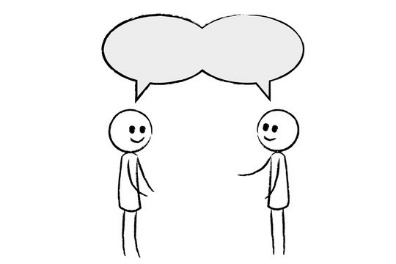 Master DaF
www.uni-marburg.de/ma-daf
Art des Studiums

MA-Studiengang (Master of Arts)

Regelstudienzeit: 2 Jahre (4 Semester) → 4. Semester für Modul
„Abschlussprüfung“ vorgesehen

Gesamtzahl der zu erwerbenden Leistungspunkte  im MA-Studiengang → 120 LP (ECTS)
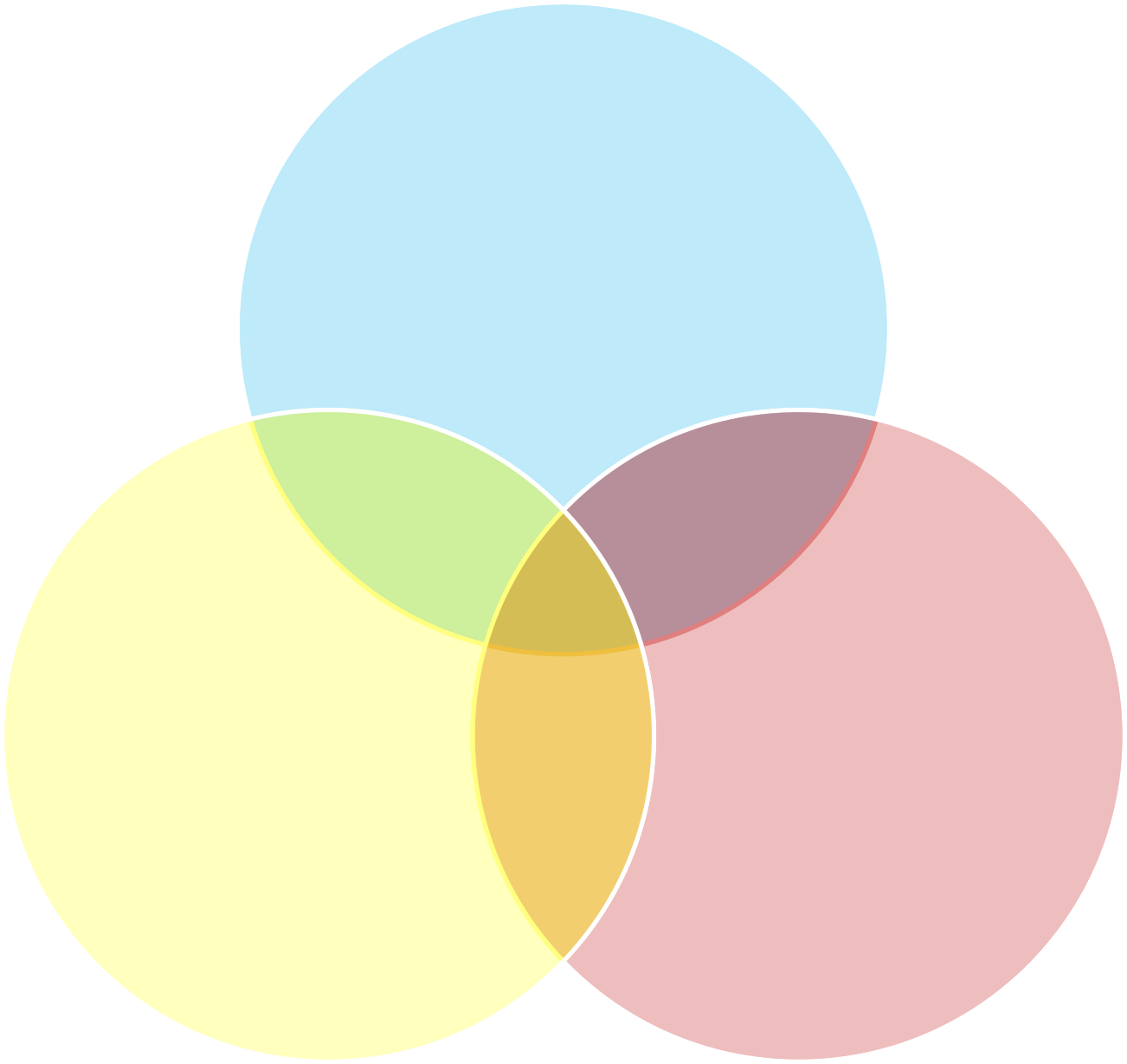 Sprach-  wissenschaft
Linguistik
Phonetik
Grammatikbeschreibung und -vermittlung
D
F
A
Kulturreflexives Lernen
Unterrichtsforschung  Methodik/Didaktik
Kulturreflexives Lernen
Literaturdidaktik
Interkulturelle  Kompetenz
Unterrichtsforschung
Unterrichtsinteraktion
Unterrichtsplanung
Kommunikative Fertigkeiten
Wortschatzerwerb- und vermittlung
Aufbau, Schwerpunkte, Wahlmöglichkeiten
Pflichtbereich
ALLE Module
Modul 1: Grundwissen DaFZ
Modul 2: Grammatik und Grammatikvermittlung DaFZ
Modul 3: Bewusstmachung von Sprachlernprozessen
Modul 4: Kulturreflexives Lernen
Modul 5: Grundlagen der Unterrichtskommunikation
Modul 6: Unterrichtspraktikum
Modul 7: Unterrichtsforschung
Modul 8: Didaktik der kommunikativen Fertigkeiten und Wortschatzvermittlung
Modul 9: Angewandte Linguistik
Modul 16: Abschlussprüfung
Wahlpflichtbereich
EIN Modul von
Modul 10: Medien und Materialien im  DaFZ-Unterricht


Modul 11: Heterogenität und Mehrsprachigkeit


Modul 12: Studium International I
Modul 13: Studium International II


(Modul 14: Studium Interdisziplinär I
Modul 15: Studium Interdisziplinär II)
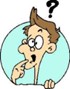 Wichtige Abkürzungen
VL: Vorlesung
SE: Seminar
SLM: Selbstlernmaterial
SL: Studienleistung
PL: Prüfungsleistung
MP: Modulprüfung (z.B.  Klausur, Hausarbeit,  Portfolio)
MTP 1/2: Modulteilprüfung
Modul 1: Grundwissen DaFZ (6 LP)
VL Grundwissen Deutsch als Fremdsprache (MP, 6 LP)
Prof. Dr. Kathrin Siebold
 muss im 1. Semester belegt werden
Modul 2: Grammatik und Grammatikvermittlung DaFZ (6 LP)
SE im Bereich Grammatikvermittlung (SL)
 muss im 2. Semester belegt werden
(wird im Sommersemester 2025 angeboten)


VL oder SLM im Bereich Grammatikbeschreibung des Deutschen (MP, 6 LP)
 muss im 2. Semester belegt werden
(wird im Sommersemester 2025 angeboten)
Modul 3: Bewusstmachung von Sprachlernprozessen (6 LP)
SE im Bereich Autonomes Fremdsprachenlernen (SL)
Dr. Milica Lazovic
 muss im 1. Semester belegt werden
SE im Bereich Sprachlernberatung (MP, 6 LP)
Martina Franz dos Santos
 muss im 3. Semester belegt werden
Modul 4: Kulturreflexives Lernen (12 LP)
SE oder PR-SE im Bereich Literaturdidaktik (SL)
 muss im 2. Semester belegt werden
(wird im Sommersemester 2025 angeboten)
SE oder PR-SE im Bereich Kulturreflexives Lernen (MP, 12 LP)
Dr. Frauke Teepker oder Prof. Dr. Kathrin Siebold
 muss im 1. oder 2. Semester belegt werden
Modul 5:	Grundlagen der Unterrichtskommunikation (6 LP)
SE im Bereich Unterrichtsinteraktion (MP, 6 LP)
 muss im 2. Semester belegt werden
(wird im Sommersemester 2025 angeboten)
Modul 6: Unterrichtspraktikum (12 LP)
SE im Bereich Unterrichtsplanung (SL)
 muss im 2. Semester belegt werden
(wird im Sommersemester 2025 angeboten)

Unterrichtspraktikum mit Begleitseminar (MP, 12 LP)
Dr. Frauke Teepker
 muss im 3. Semester belegt werden
Modul 7: Unterrichtsforschung (6 LP)
SE im Bereich Forschendes Lernen (MP, 6 LP)
Prof. Dr. Kathrin Siebold
 kann im 2. oder 3. Semester belegt werden
Modul 8: Didaktik der kommunikativen Fertigkeiten und Wortschatzvermittlung (12 LP)
SE im Bereich Wortschatzvermittlung (SL)
Prof. Dr. Kathrin Siebold
 kann im 1. oder 3. Semester belegt werden
SE im Bereich Kommunikative Fertigkeiten (MP, 12 LP)
Dr. Dimka Dimova
 muss im 1. Semester belegt werden
Modul 9: Angewandte Linguistik (12 LP)
SE oder VL in den Bereichen Phonetik/Psycholinguistik (SE)
Prof. Dr. Mathias Scharinger
 kann im 2. oder 3. Semester belegt werden
SE im Bereich Angewandte Linguistik (MP, 12 LP)
Dr. Dimka Dimova
 muss im 1. Semester belegt werden
Wahlpflichtbereich (12 LP)
Ein Modul wählen aus Modul 10 oder 11, wenn  man ins Ausland geht, dann Modul 12 und 13
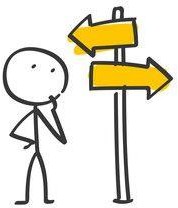 Modul 10: Medien und Materialien im DaFZ-Unterricht (12 LP)
SE im Bereich Digitale Medien (SL)
Dr. Dimka Dimova
 muss im 3. Semester belegt werden

SE im Bereich Lehrmaterialanalyse und -erstellung (MP, 12 LP)
Dr. Dimka Dimova
 muss im 3. Semester belegt werden
Modul 11: Heterogenität und Mehrsprachigkeit (12 LP)
SE in den Bereichen Heterogenität und Mehrsprachigkeit oder Alphabetisierung und Schritsprachenerwerb (SL)
Neveda Yilmaz
muss im 3. Semester belegt werden, kann aber auch im 2 Sem. belegt werden


SE Sprachsensibler Fachunterricht (MP, 12 LP)
Neveda Yilmaz
 muss im 3. Semester belegt werden, kann aber auch im 2. Sem. belegt werden
Was muss ich tun, wenn ich  eine fachliche Auflage habe?
Auflagen müssen bis zum Ende des 2. FS absolviert sein > Rückmeldesperre!!!
Auflagen für germanistische Sprachwissenschaft oder germanistische  Literaturwissenschaft
Sprachwissenschaft: aus dem BA Studiengang „Sprache und Kommunikation“ (HF)
Literaturwissenschaft: aus dem BA Studiengang „Germanistik“ (HF)
2 Semester Zeit
Sie können sich nicht über Marvin anmelden
Sie bekommen Papierscheine
Bei Fragen zu den  Auflagen wenden Sie  sich an Frau Dimova!
Infos zu den Auflagen finden Sie auf der Homepage von Frau Leupold:  
https://www.uni-marburg.de/de/fb09/pdf/auflagen_master_info_fb09_ws202425.pdf
Auslandspraktikum DaF
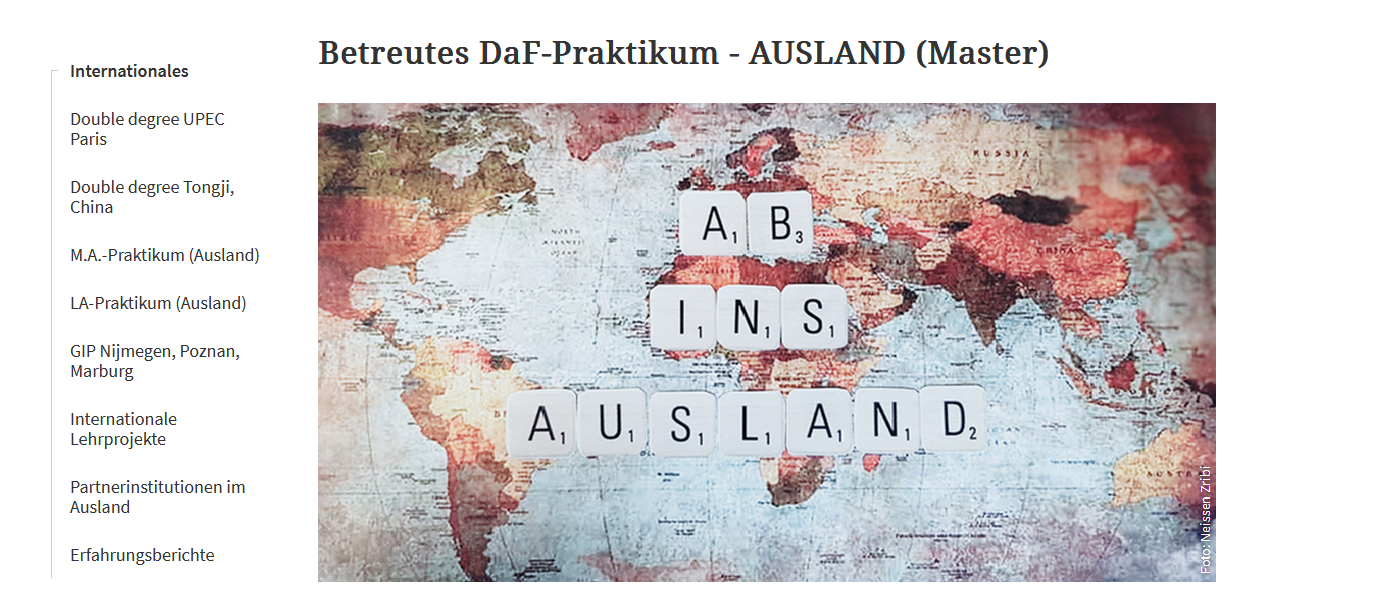 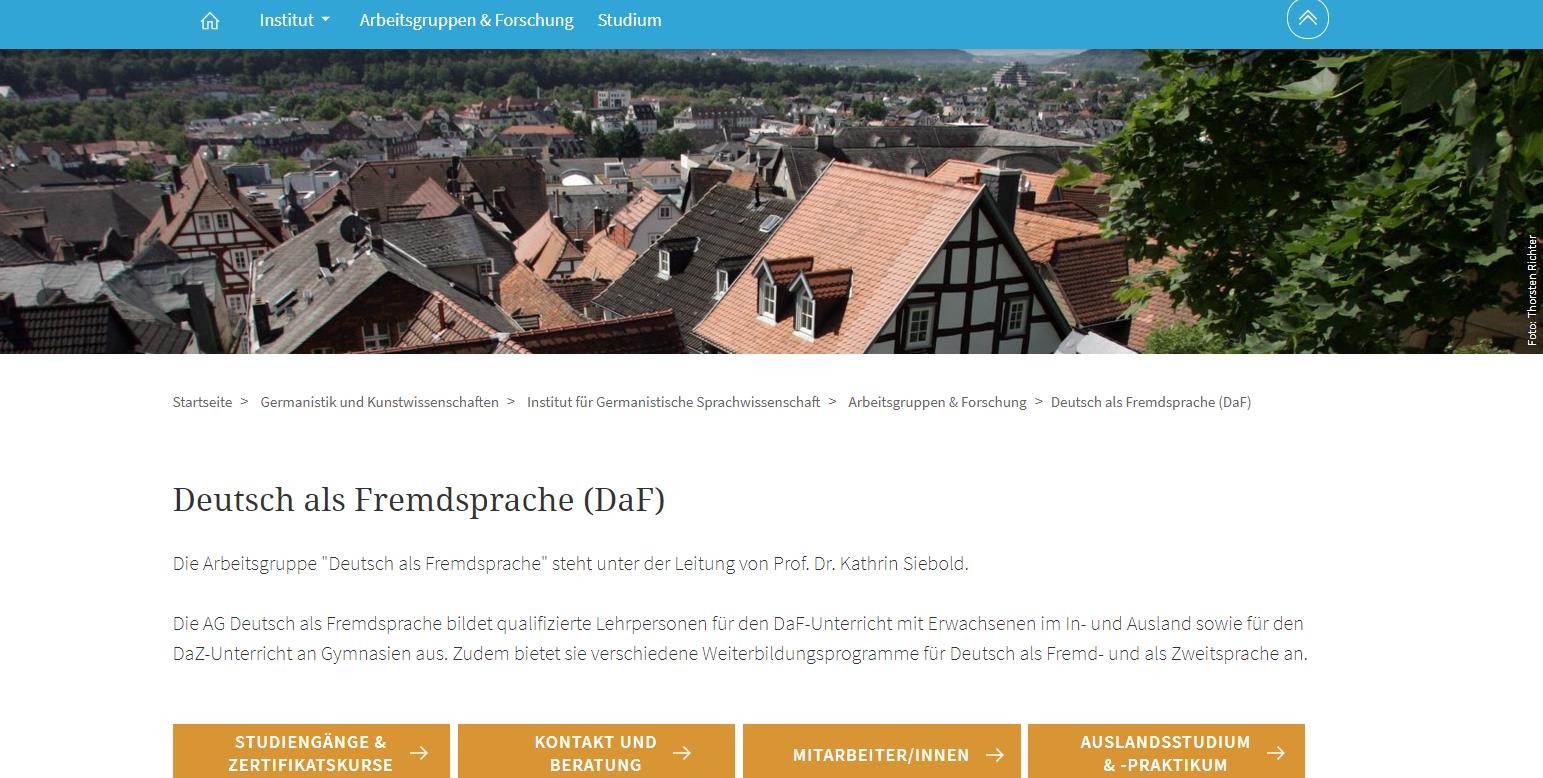 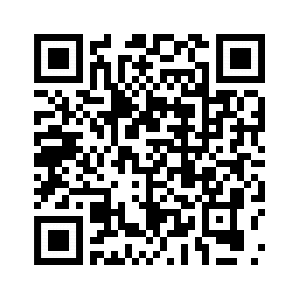 Direkt zur Homepage
Unsere Homepage
Hier finden Sie Informationen zu …
aktuellen Veranstaltungen
den Sprechstunden der Lehrenden
News und Mitteilungen der DaFZ-AG
der Studienordnung und dem Modulhandbuch
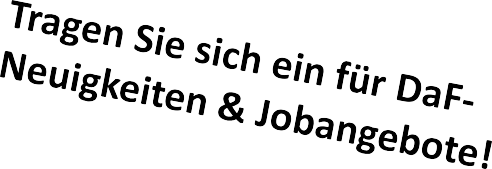 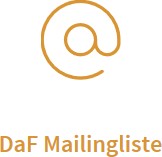 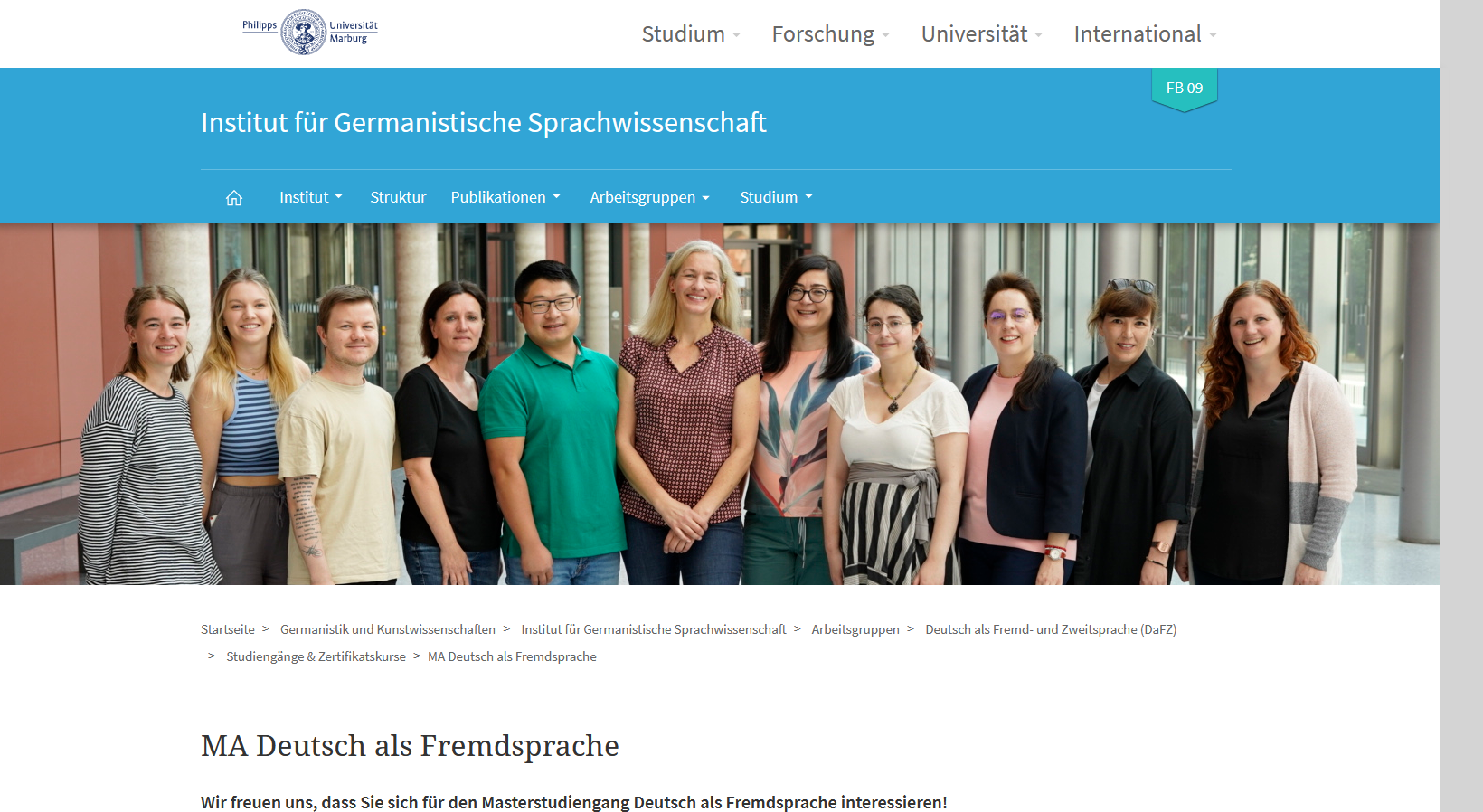 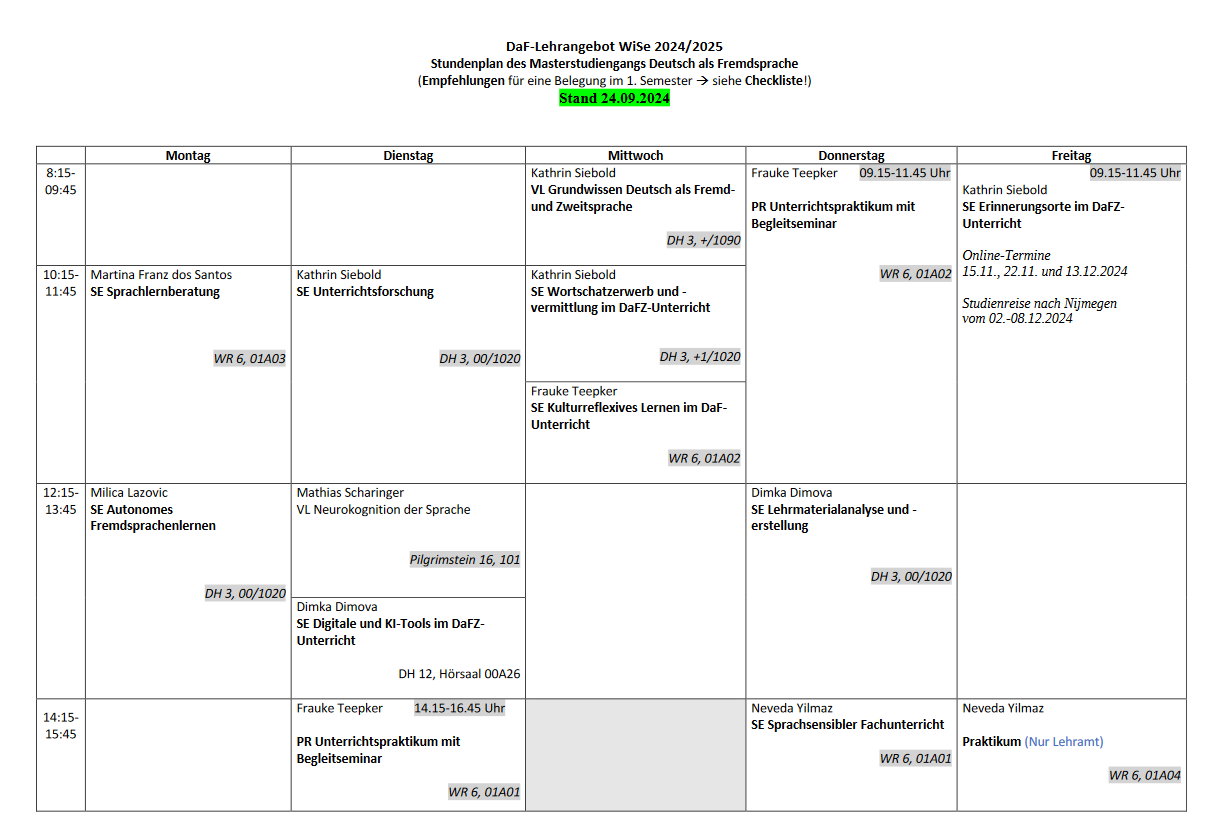 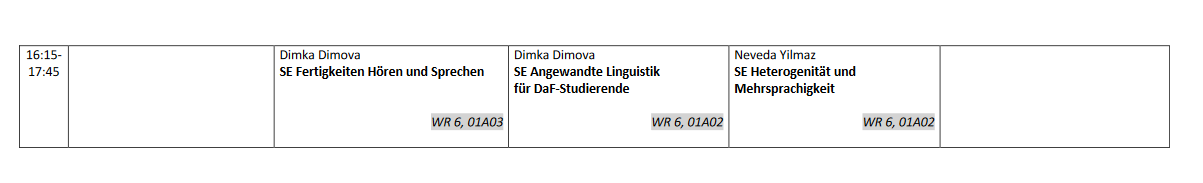 Wie belege ich Veranstaltungen bei Marvin?
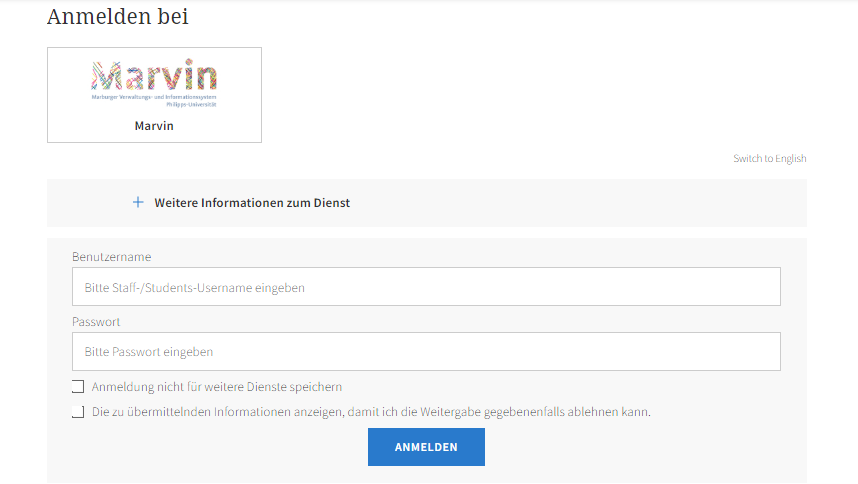 Einloggen mit Students-Account
Studienangebot  Vorlesungsverzeichnis anzeigen  Fachbereich 09 
Masterstudiengänge  Deutsch als Fremdsprache ab WiSe 20/21
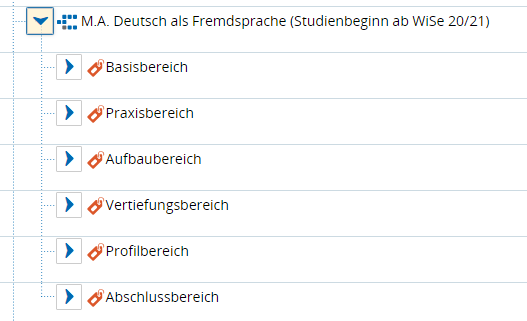 Wie belege ich Veranstaltungen bei Marvin?
gewünschtes Modul öffnen
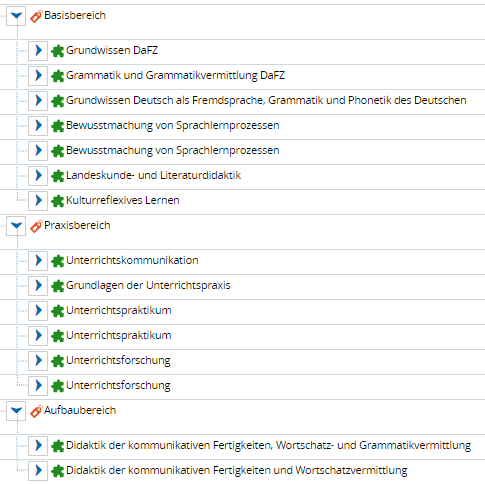 Wie belege ich Veranstaltungen bei Marvin?
Wichtig! Ihr müsst euch nach der neuen Studienordnung anmelden (Checkliste überprüfen)
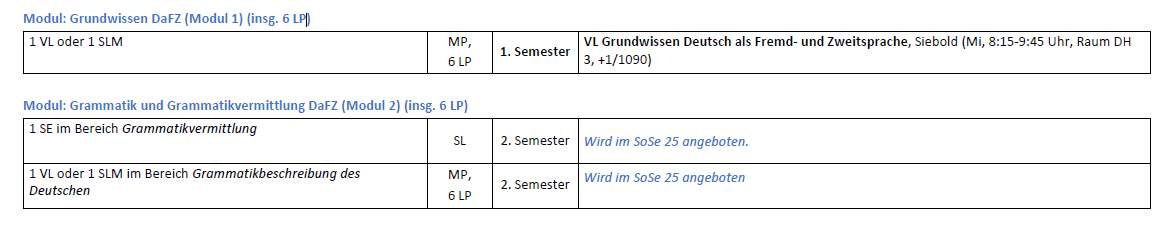 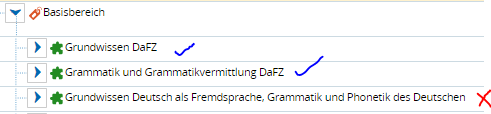 Wie finde ILIAS-Kurse?
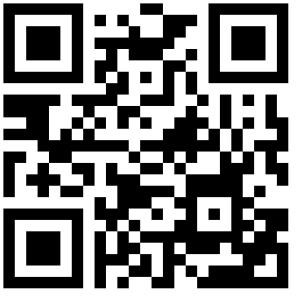 Zunächst wichtig: Registrierung bei ILIAS unter folgendem Link:  https://admin.students.uni-marburg.de/frageuser.html
Direkt zu Ilias
mit Students-Account einloggen  Magazin  Magazin Einstiegsseite
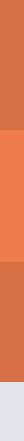 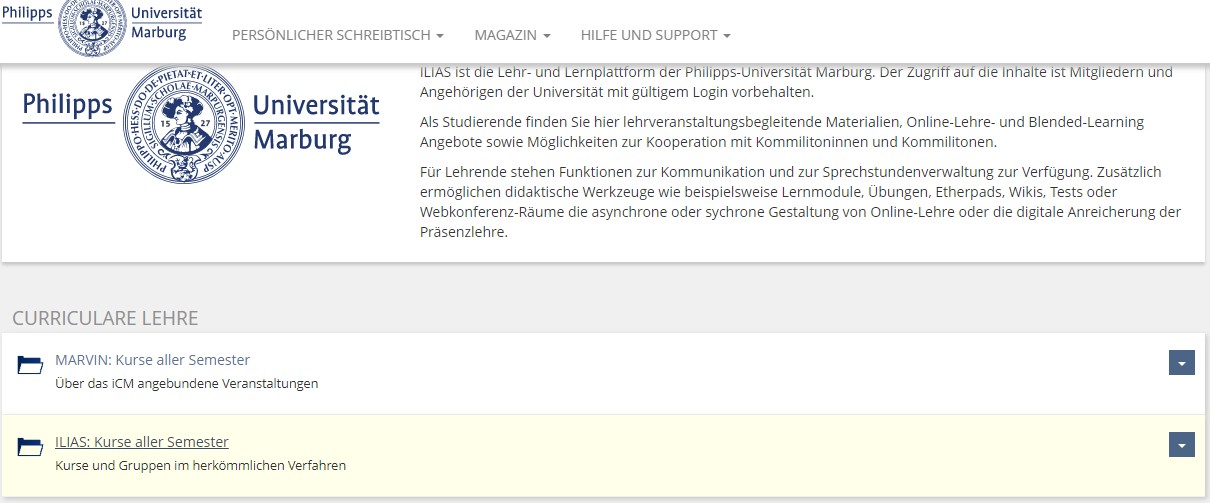 Anmeldefrist
1.10.2024 (08:00:00) bis 11.10.2024
 ILIAS: Kurse aller Semester  FB 09 Germanistik und Kunstwissenschaften
 Germanistische Sprachwissenschaft (IGS)  WiSe 2024/2025

Kurse sind ggf. passwortgeschützt. PW wird von Dozent*innen in der ersten Semesterwoche
 	bekanntgegeben.
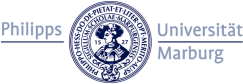 Prüfungsanmeldung (Marvin)
Wichtig: Für alle Leistungen, PL oder SL, die Sie während des Semesters  absolvieren wollen, müssen Sie sich verpflichtend mit einer TAN-Nummer  anmelden! TAN-Listen vergibt das HRZ. Anleitung zur Nutzung auf der  HRZ-Homepage.
     Anmeldefrist: 08.01.2024–26.01.2024
Ohne TAN-Nummer und Anmeldung kann die Leistung am Ende des Semesters nicht verbucht werden!

In dem ILIAS Kurs: Marvin-Anleitungen finden sich alle wichtigen
Informationen
https://www.uni-marburg.de/de/fb09/studium/pruefungsamt/online-pruefungsanmeldung  https://www.uni-marburg.de/de/hrz/dienste/2fa/anleitung-tan-liste-marvin
https://ilias.uni-marburg.de/ilias.php?ref_id=2459968&cmdClass=ilrepositorygui&cmdNode=wq&baseClass=ilrepositorygui
Notenspiegel (Marvin)
einloggen  Mein Studium  Leistungen  Gesamtkonto
M.A. Deutsch als Fremdsprache
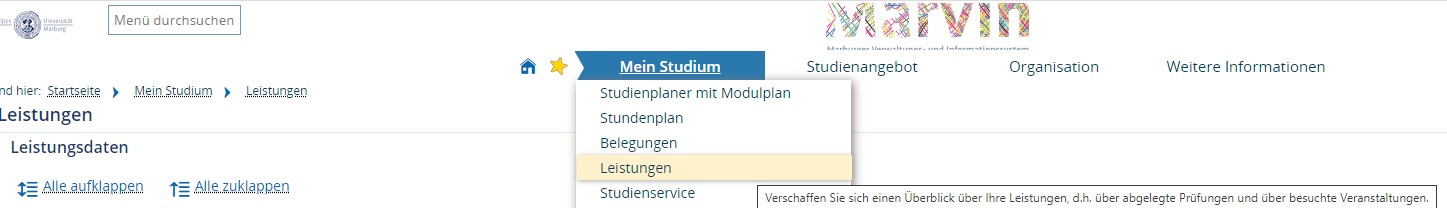 Wichtig! Überprüfen, ob Noten eingetragen wurden (ca. 1  Monat nach Semesterende bzw. zu Beginn des neuen  Semesters)
Anmeldung ILIAS Sprechstunde
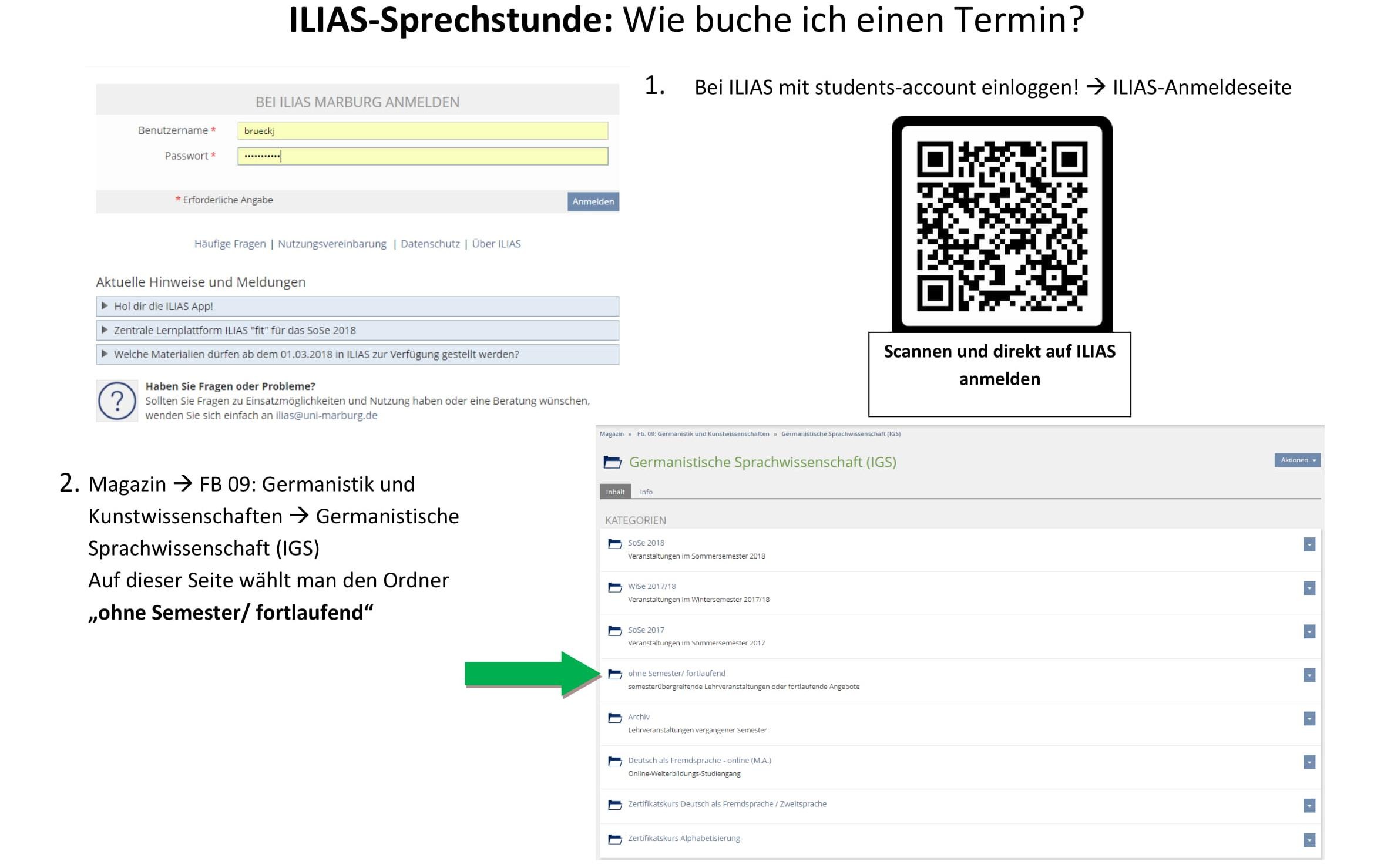 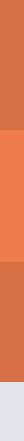 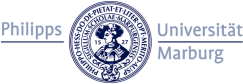 Anmeldung ILIAS Sprechstunde
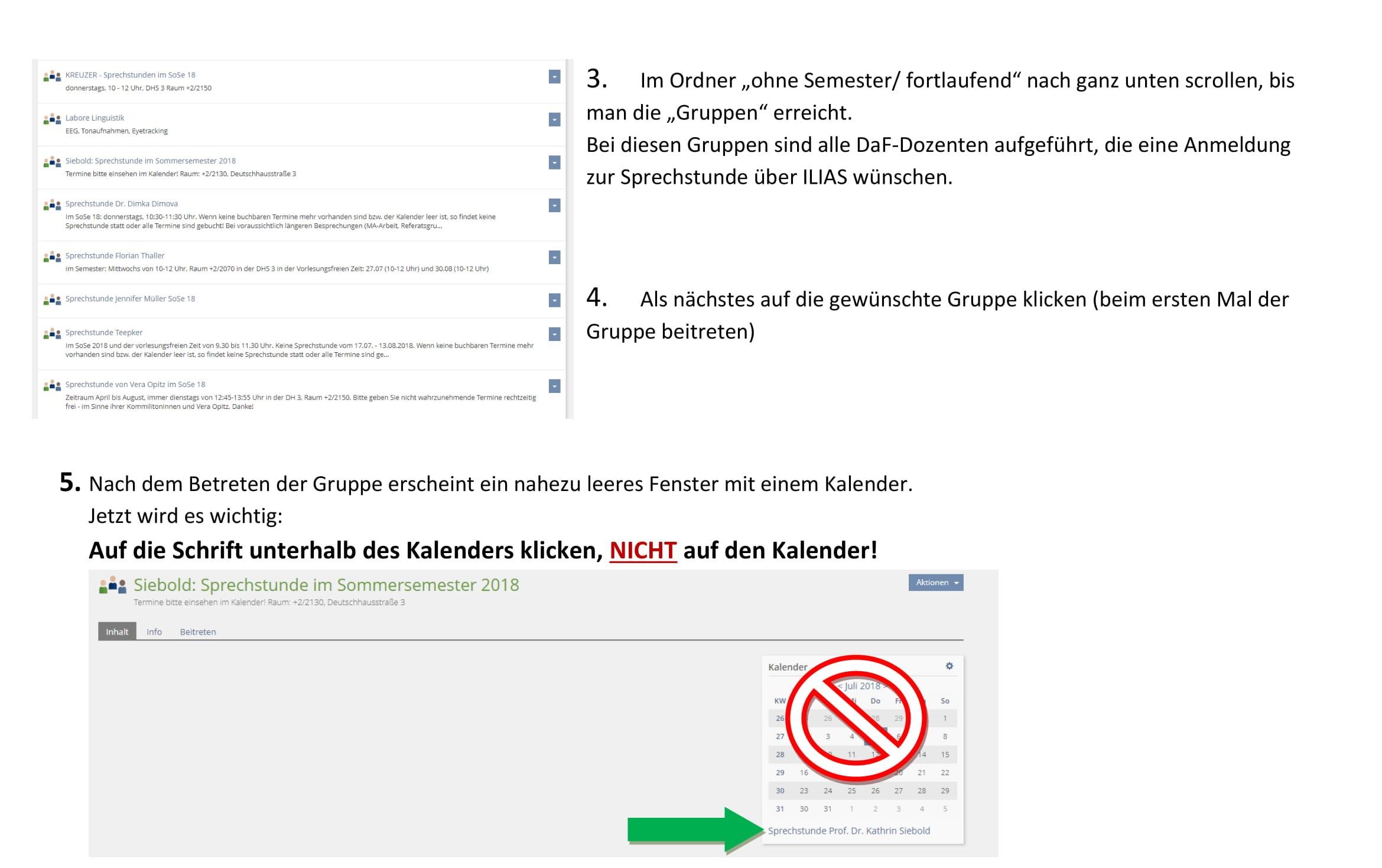 Anmeldung ILIAS Sprechstunde
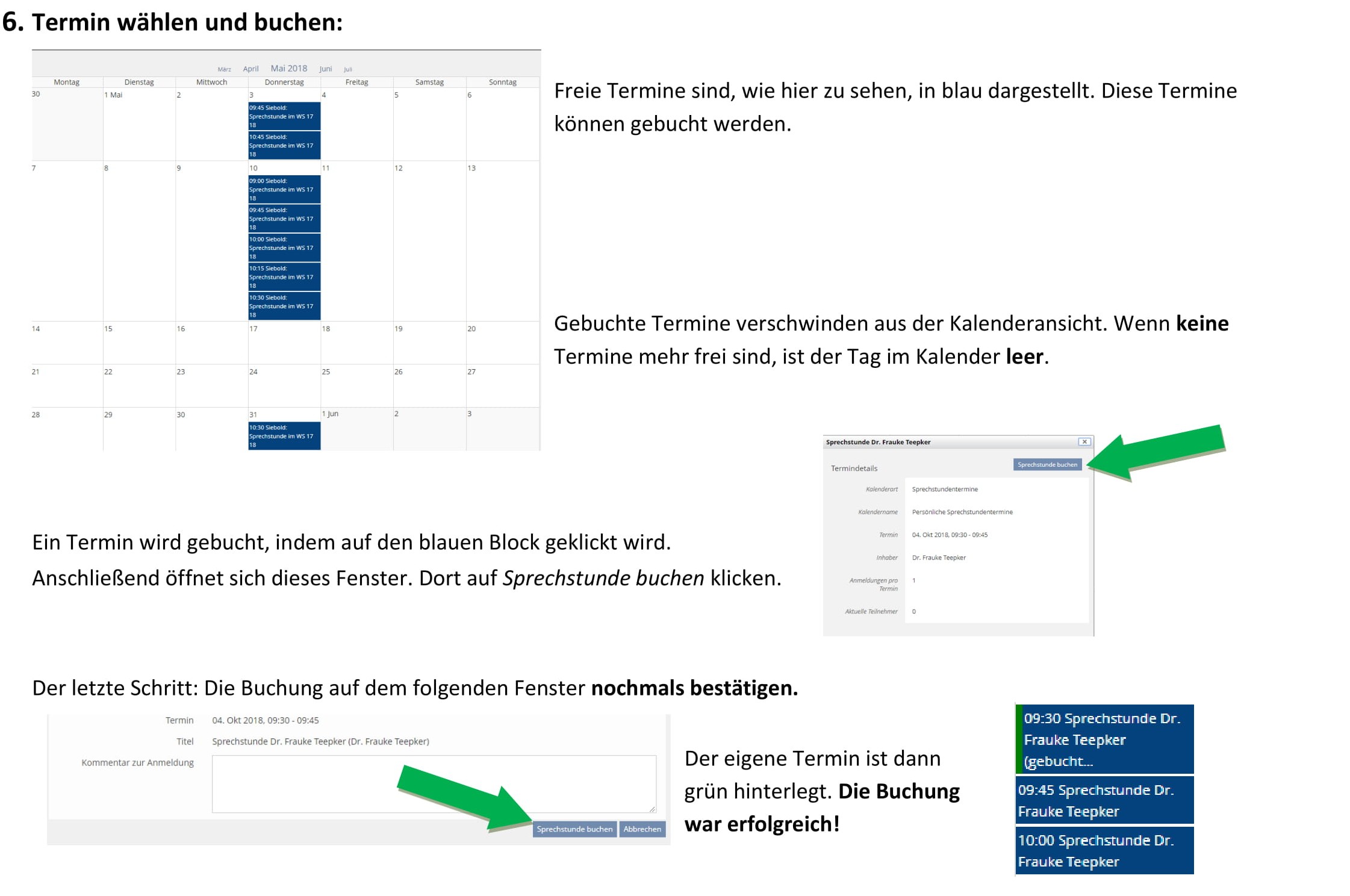 Allgemeine Infos zur Beratung
Studienberatung: Dr. Barbara Leupold, 		 DH3 Raum -1/2240



Studienfachberatung: Dr. Dimka Dimova





Informationen zum Studiengang erhalten Sie bei unserer Hilfskraft:
Insa Woldt

E-Mail: daf@staff.uni-marburg.de
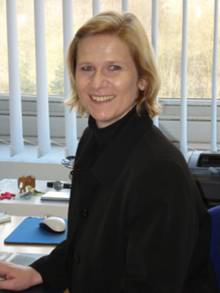 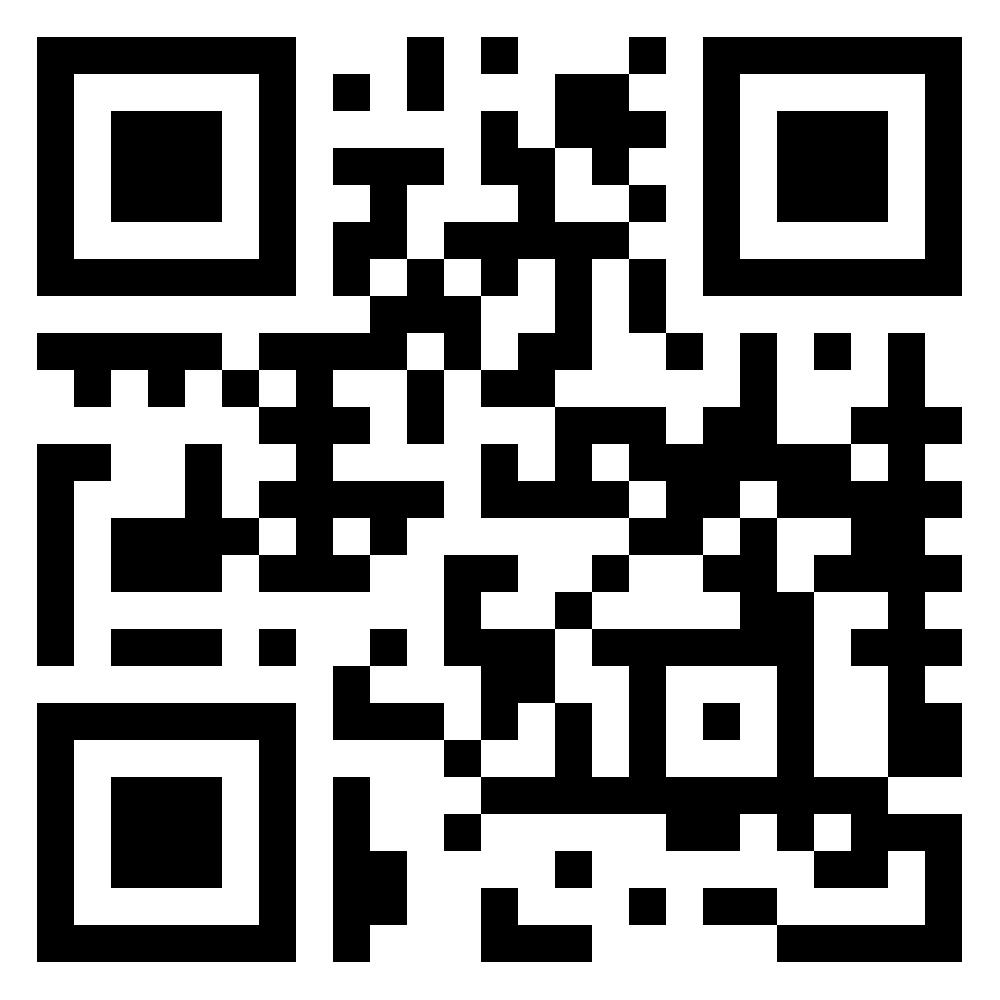 Sprechstunde: Mittwoch 12:30-13.30 UhrDH3, Raum +2/2190Anmeldung über ILIAS
Direkt zum Master
Termine Universitätsbibliothek
Einführung in die Benutzung der UB für Erstsemester (21.10. – 08.11. Online-Anmeldung)

Hausarbeiten-Sprechstunde (jeden Mittwoch, 14:00 – 15:35 Uhr ohne Anmeldung, online)

Mit Plan und Ziel: Zeitmanagement im Studium (Coffee Lecture) (Online-Treffen ohne Anmeldung)

Workshop: Zitieren in wissenschaftlichen Arbeiten – Eine Einführung (am 23.01.2025, Anmeldung ab 15.12.2024)

Workshop: Der Rote Faden: Wie man ihn findet und wie man ihn durchzieht (am 16.01.2025)

Workshop: Wissenschaftliches Schreiben Schritt für Schritt: von A wie Anfangen bis Z wie Zufriedenheit bei Abgabe (am 03.12.2024)

& viele weitere Angebote! 
https://www.uni-marburg.de/de/ub/aktuelles/termine/kursprogramm-ub-wise-2024-25
Danke für Ihre Aufmerksamkeit und…
…einen guten Start ins Studium!
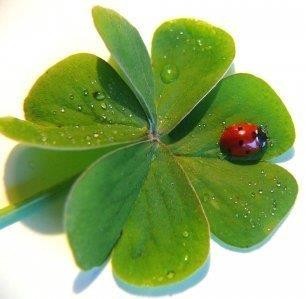